Digitale EinreiseanmeldungUpload-Funktion zum Testergebnis
Krisenstab, 24.03.2021 
Patrick Schmich, DEA-Team
Hintergrund
Die Website für die Digitale Einreiseanmeldung (DEA) seit 08. November 2020 online
RKI ist seit 01. Dezember 2020 Herausgeber der DEA
Einreise aus Risikogebieten erfordert neben der DEA auch Nachweis eines negativen Testergebnisses
Bisher mussten Gesundheitsämter (GÄ) dieses Testergebnis von den Reisenden separat (z.B. per Email) einfordern
Uploadmöglichkeit innerhalb der DEA ermöglicht Verknüpfung mit Einreiseanmeldung 
Vorteile:
Arbeitserleichterung für GÄ
Weniger Aufwand für Reisende (kein zusätzlicher Kontakt notwendig)
24.03.2021
DEA: Upload-Funktion zum Testergebnis
2
Ablauf
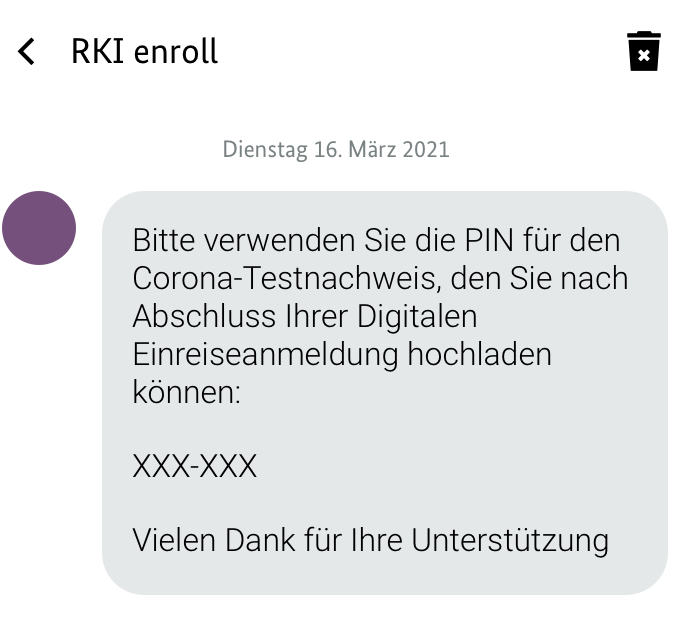 Reisende erhalten beim Ausfüllen der DEA eine PIN zum Upload des Testergebnisses (via SMS oder E-Mail)

Upload erfolgt vorerst freiwillig(Novellierung der Einreise-VO geplant) 

Uploadfunktion ggf. für andere Anwendungen adaptierbar (Interoperabilität)
24.03.2021
DEA: Upload-Funktion zum Testergebnis
3
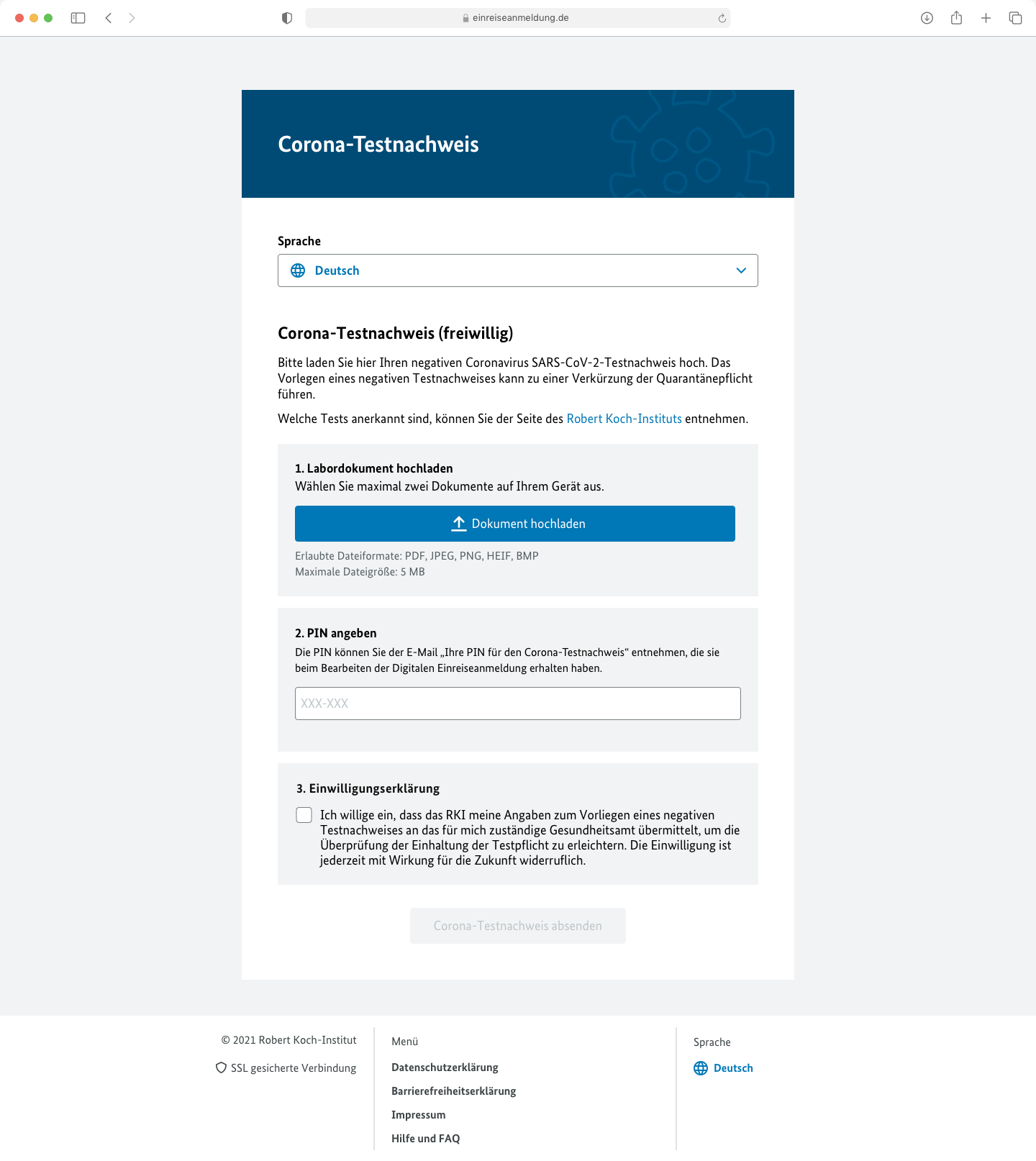 Upload als eigene Anwendung I
Begrenzung der erlaubten (Bild-) Dateiformate
PDF
JPEG
PNG
HEIF
BMP

Upload von max. zwei Dokumenten möglich

Verifizierung mittels PIN
24.03.2021
DEA: Upload-Funktion zum Testergebnis
4
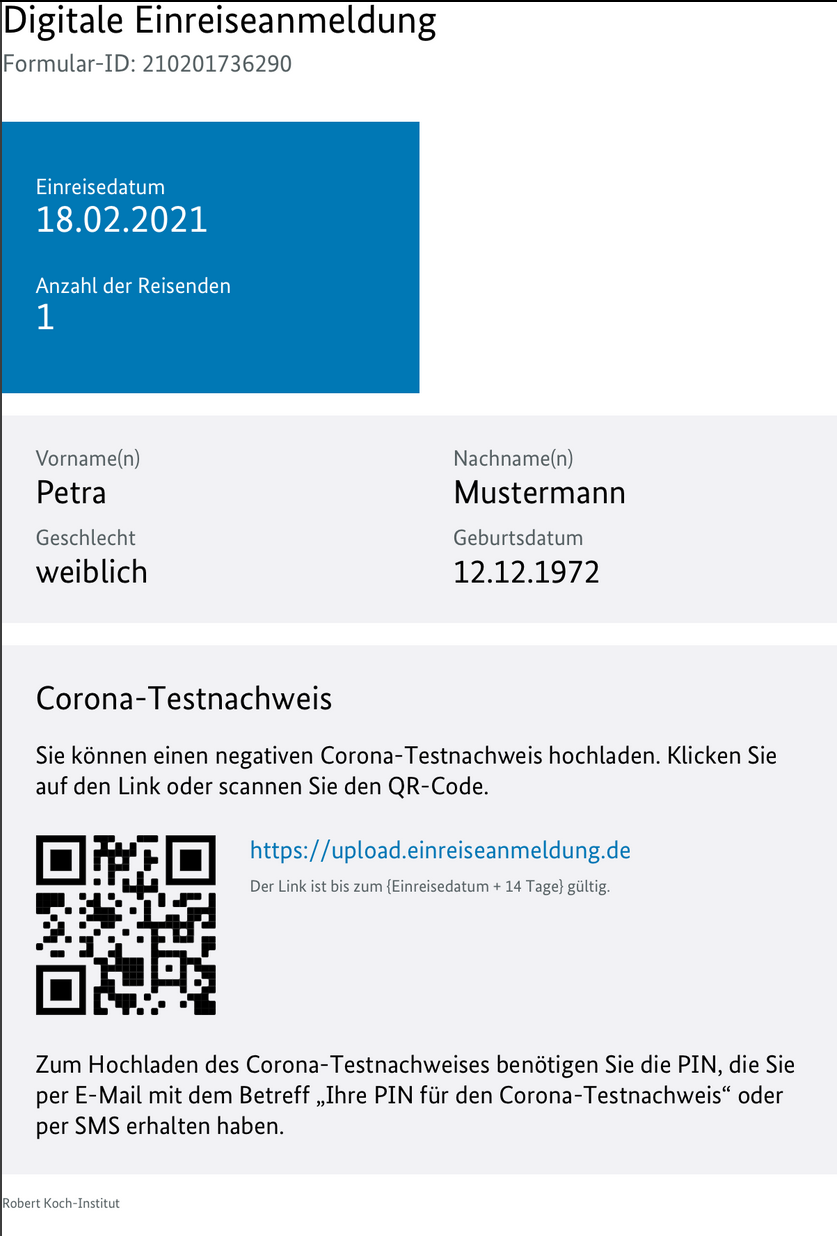 Upload als eigene Anwendung II
Upload während oder nach der Anmeldung möglich

Verknüpfung mit Formular-ID über PIN 	ermöglicht Zuordnung im GA  	zu bereits erfolgter Anmeldung

Individualisierter Link & QR-Code auf PDF-Bestätigung
24.03.2021
DEA: Upload-Funktion zum Testergebnis
5
Handhabung im GA-Portal
Gesamtansicht (Liste):
Gesundheitsämter können in deren Gesamtansicht nachvollziehen, wer Upload vorgenommen hat

Herunterladen der Dokumente (max. 2) in Detailansicht möglich
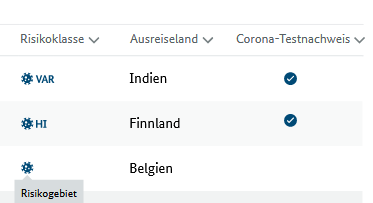 Detailansicht (Download):
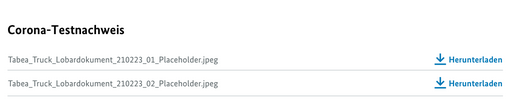 24.03.2021
DEA: Upload-Funktion zum Testergebnis
6